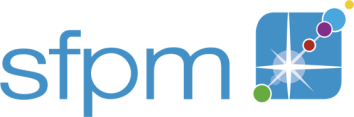 De la dose dans l’air dans l’air à la dose dans l’air dans l’eauRosendier J, Bridwald K., Dutrinello M.-J.Centre Claudius Berard, Montbazens
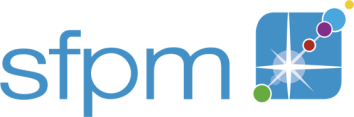 Déclaration Publique d’Intérêts
Activité durant les cinq dernières années : 

Membre du Conseil Scientifique de la SFPM
Membre du GT SFPM sur les mouvements respiratoires
Participation au Users Meeting de Varian (2016)
Possède une participation dans l’entreprise XYZ-Healthcare
Epouse employée par l’entreprise ZYX-Medical Systems